Я – учитель ЗДОРОВЬЯ
Гришина Татьяна Васильевна
МАОУ СОШ № 4 с УИОП АГО
г. Асбест, Свердловская обл.
«Единственная красота, которую я знаю - это ЗДОРОВЬЕ». 
                                                                                                  Генрих Гейне
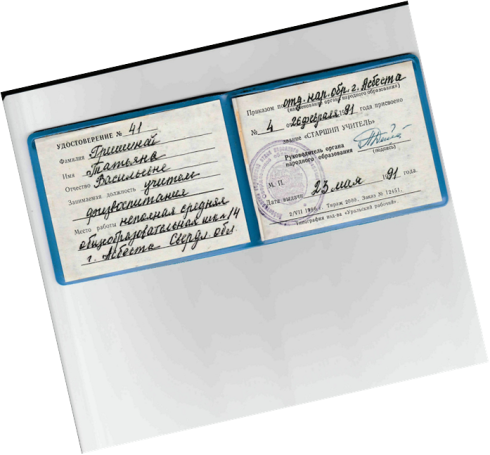 Визитная карточка
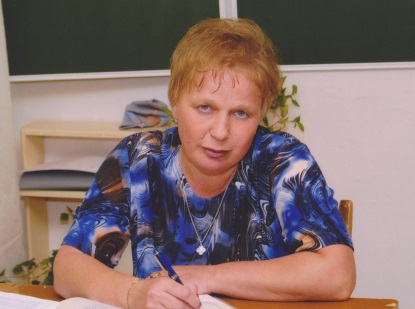 Стаж: 35 лет
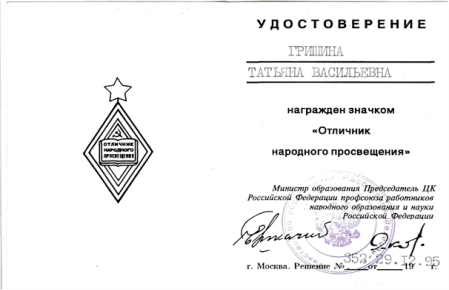 Звания: «Старший учитель», «Отличник народного образования»
Публикации на персональном сайте:
http://multiurok.ru/tatyanagrishina- 33 публикации
https://infourok.ru/user/grishina-tatyana-vasilevna1 - 
18 публикаций
 Персональный блог «Спортград» 
http:// sportgrad2017.blogspot.ruЛичное участие во Всероссийских конкурсах: 72
            Победитель: 15
                    Призёр: 53
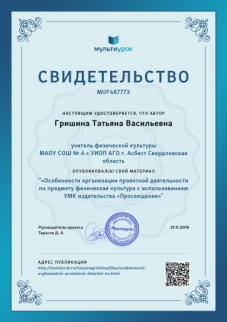 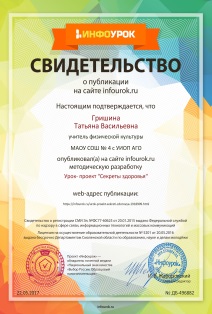 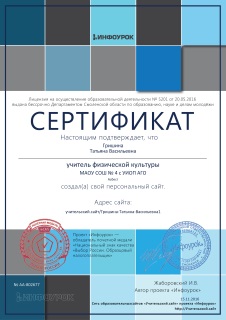 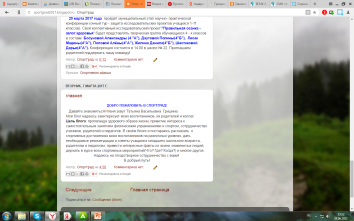 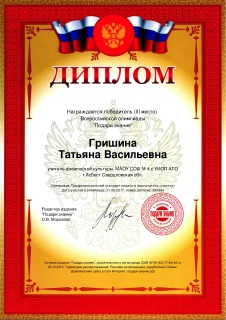 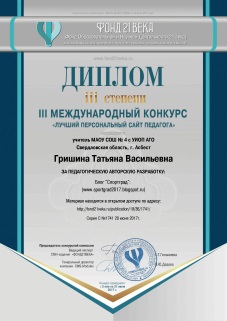 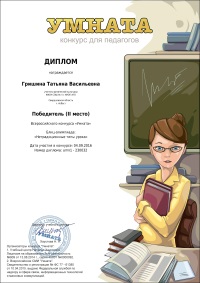 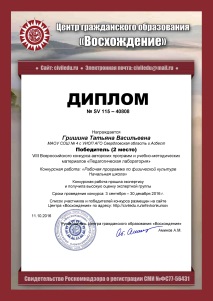 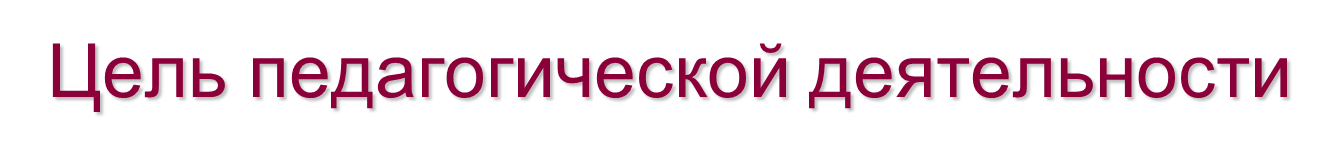 - формирование у учащихся основ здорового образа жизни, развитие интереса и творческой самостоятельности в проведении разнообразных форм занятий физической культурой
Задачи:  
- укрепление здоровья, содействие гармоничному физическому, нравственному и социальному развитию, успешному обучению, формированию первоначальных умений саморегуляции средствами физической культуры;
- формирование установки на сохранение и укрепление здоровья, навыков здорового и безопасного образа жизни.

 -
Планируемый результат:

-  Положительная динамика физической подготовленности учащихся.
- Апробирование и внедрение современных педагогических технологий в образовательный процесс.
 -Совершенствование мониторинга образовательных достижений учащихся в урочной и внеурочной деятельности в условиях реализации ФГОС НОО
- Повышенный уровень потребности самостоятельно заниматься физическими упражнениями (положительная динамика посещения спортивных секций)
- Повышенный уровень своего педагогического мастерства.
Технологии, методы, принципы обучения
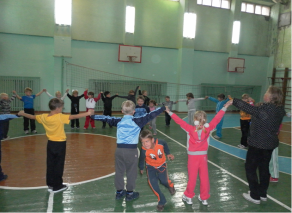 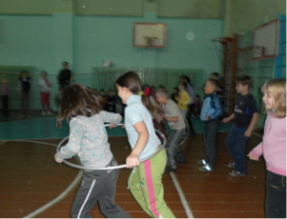 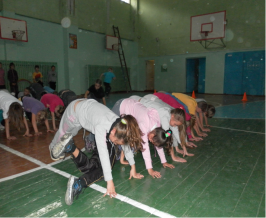 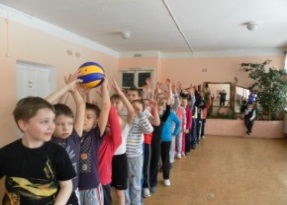 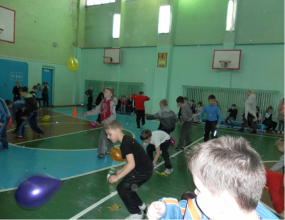 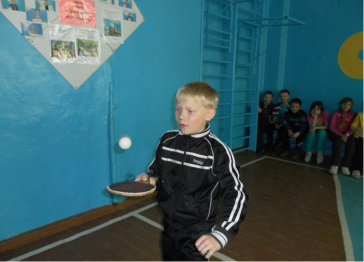 Обобщение опыта работы
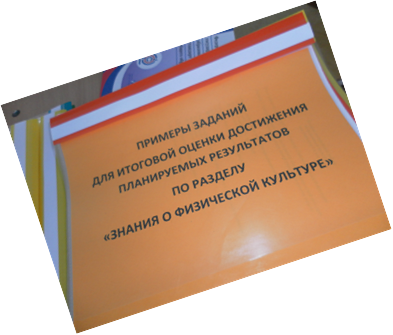 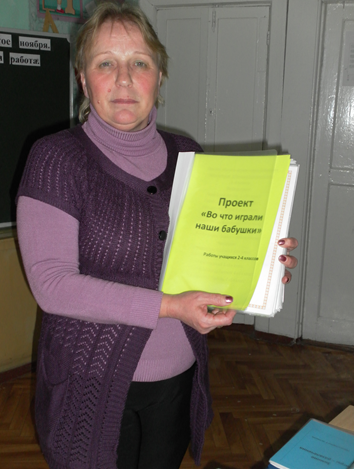 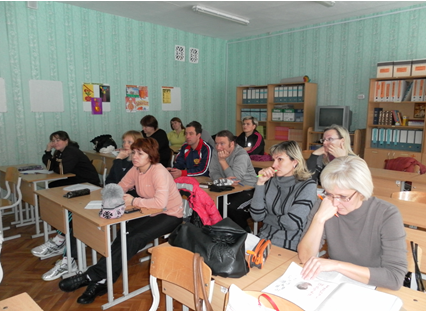 на ГПО учителей физической культуры
«Стандарты нового поколения»,  
«Использование современных технологий как условие достижения результатов образования» 
 «Творческая активность младших школьников на уроках физической культуры»
Участие в городских педагогических чтениях по теме «Подвижные игры как средство формирования физического здоровья детей младшего школьного возраста»
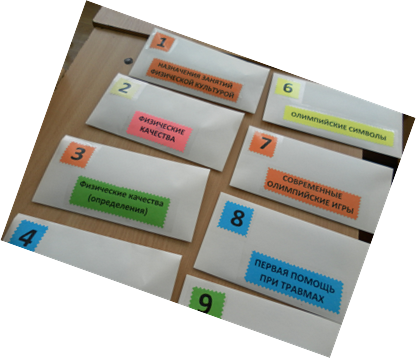 Проектная деятельность
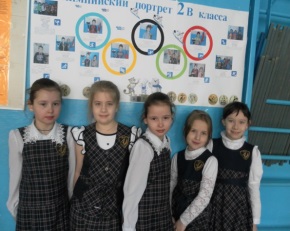 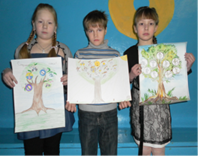 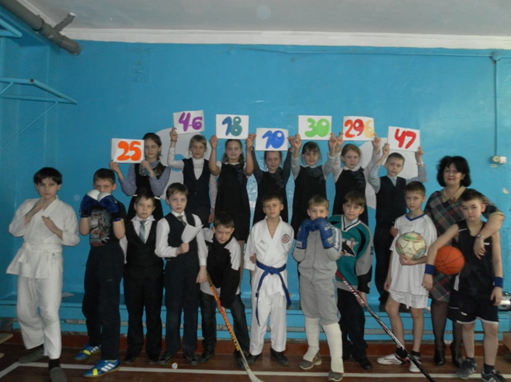 «Олимпийский портрет нашего класса»
«Спортивный портрет
 нашего класса»
«Спортивное древо
 моей семьи»
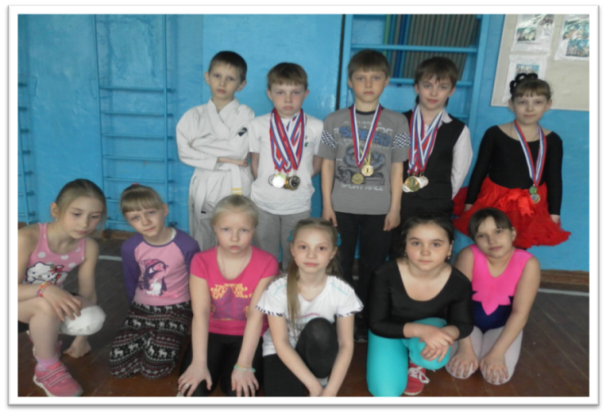 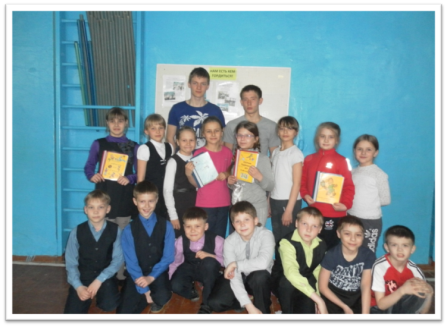 Подвижные игры
 нашего класса
Самооценка
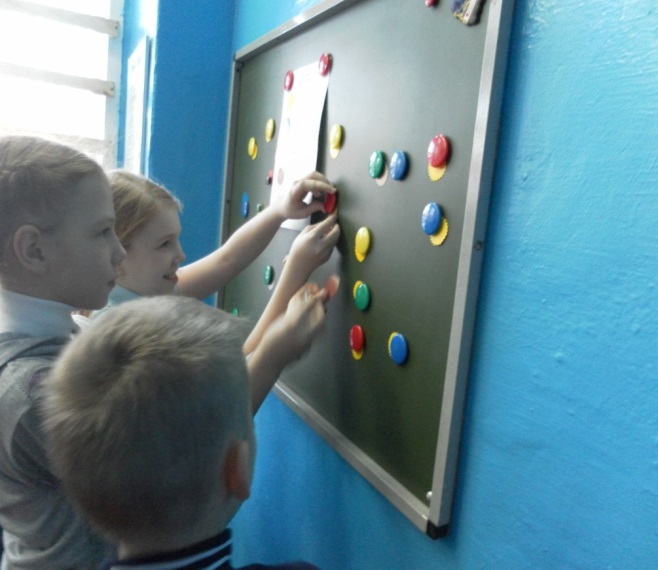 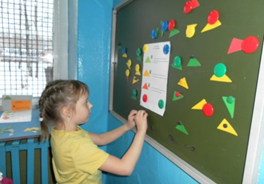 Самооценка деятельности
Самооценка внимания
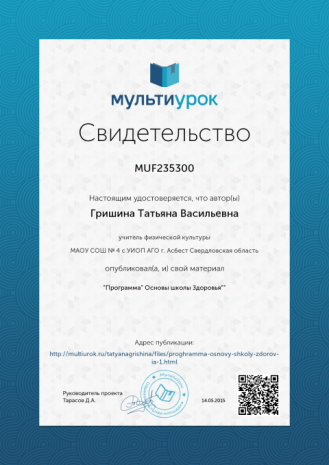 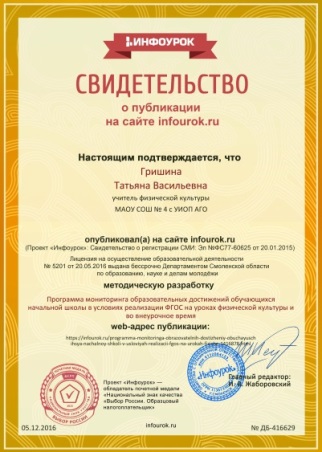 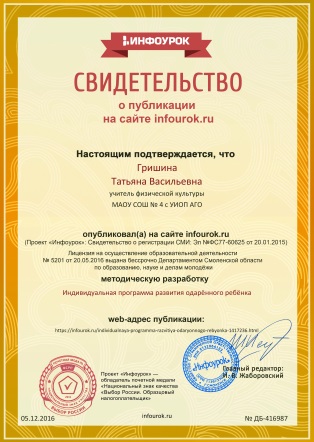 Программы
                «Основы школы здоровья»
 http://multiurok.ru/tatyanagrishina, 14.05.2015, 
№ свидетельства MUF235300
              «Индивидуальная программа развития одарённого ребёнка»
               https://infourok.ru/user/grishina-tatyana-vasilevna1,  05.12.2016,
              № свидетельства MUF334584
             «Программа мониторинга образовательных достижений 
              обучающихся    начальной школы в условиях ФГОС 
              на уроках физической культуры и во внеурочное время»
          https://infourok.ru/user/grishina-tatyana-vasilevna1,  05.12.2016, 
          № свидетельства ДБ-4166
Показатели уровня физической подготовленности
ЗНАЧКИСТЫ ГТО
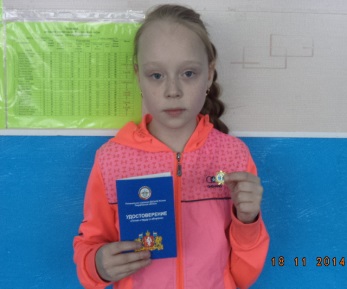 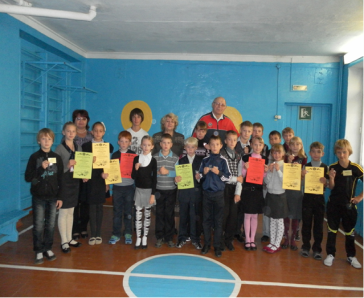 Блог «Спортград»
http:// sportgrad2017.blogspot.ru
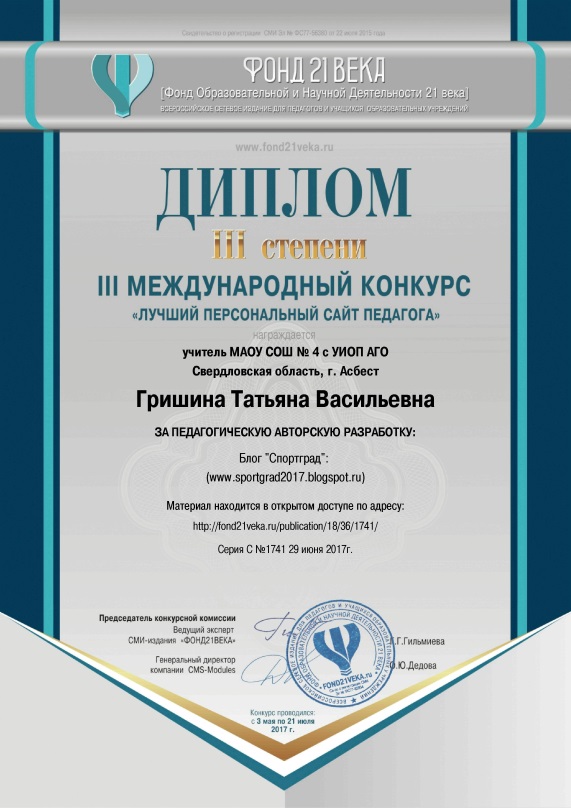 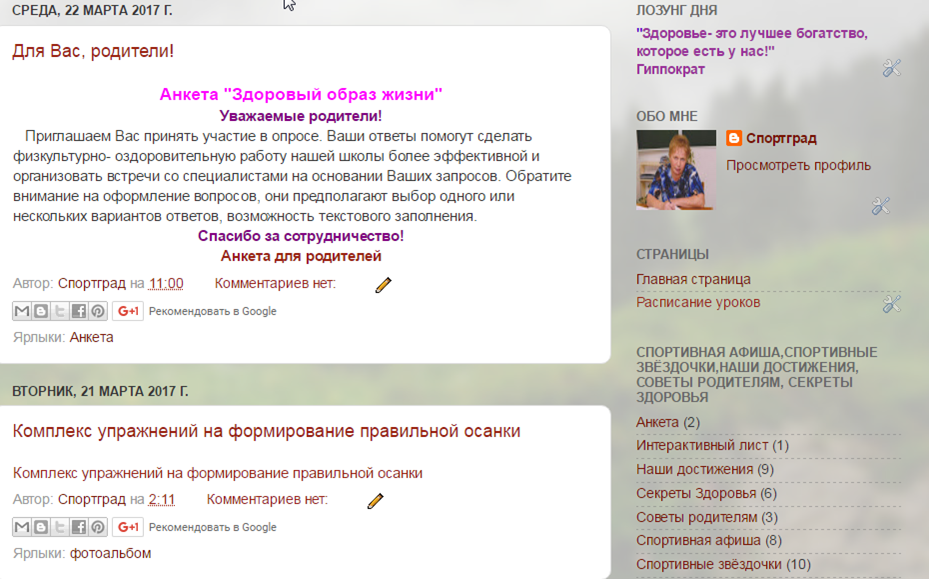 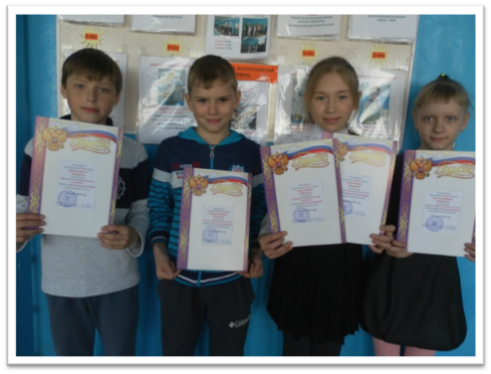 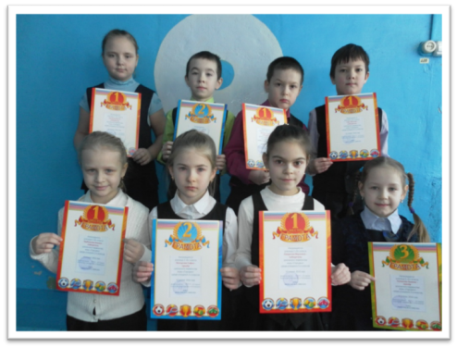 Достижения учащихся
Школьный уровень
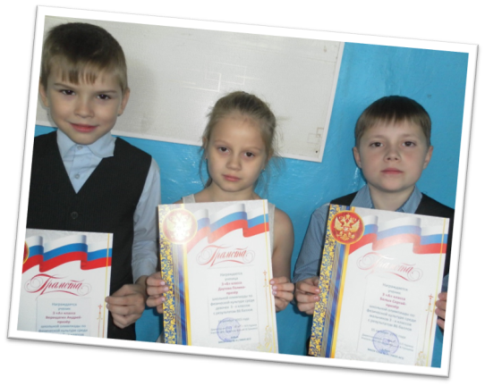 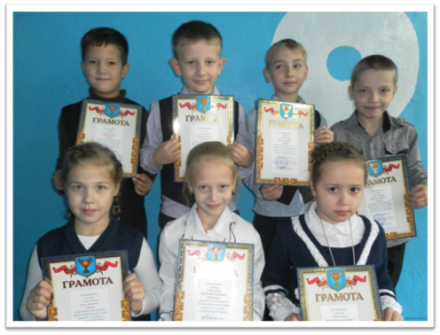 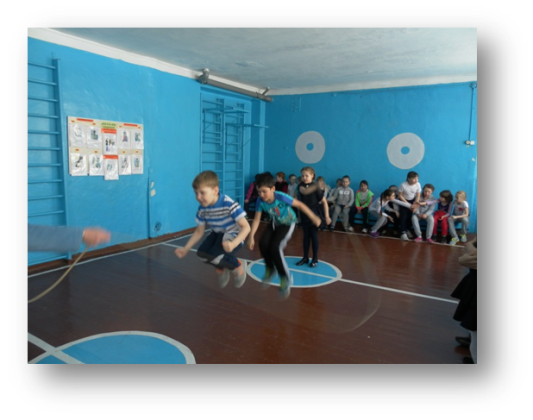 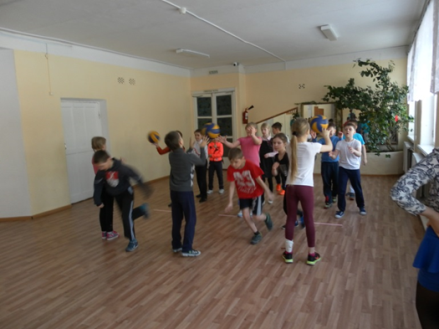 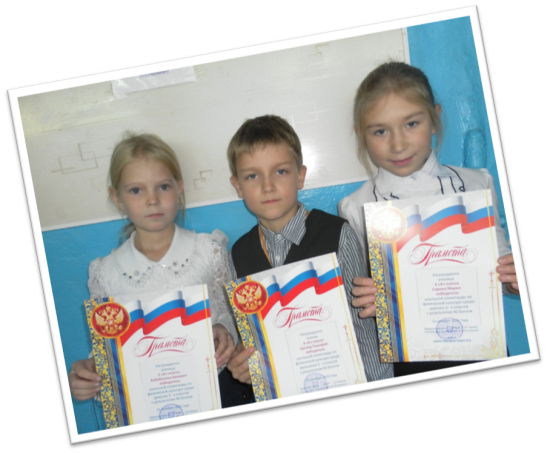 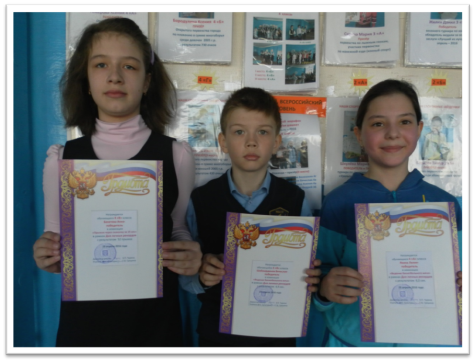 Наши спортивные звёздочки
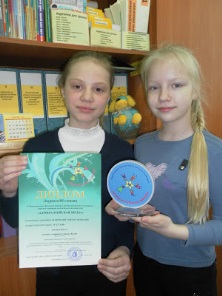 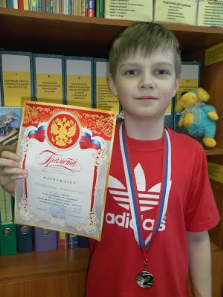 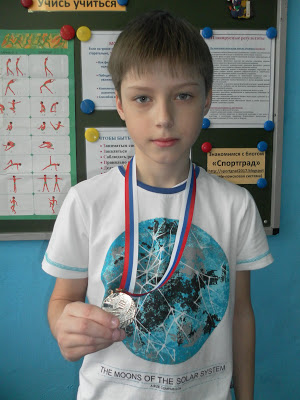 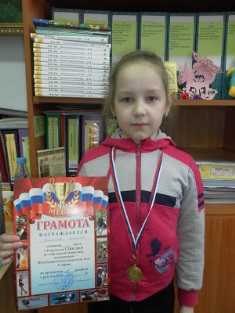 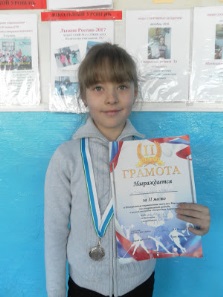 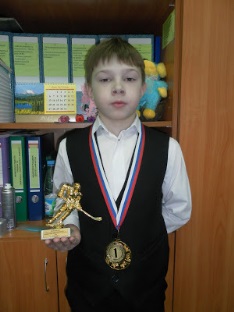 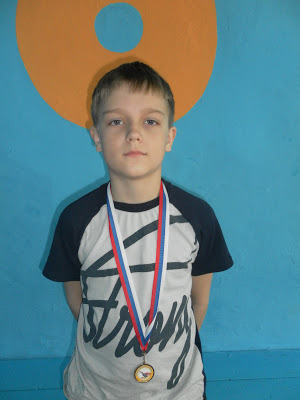 Достижения учащихся
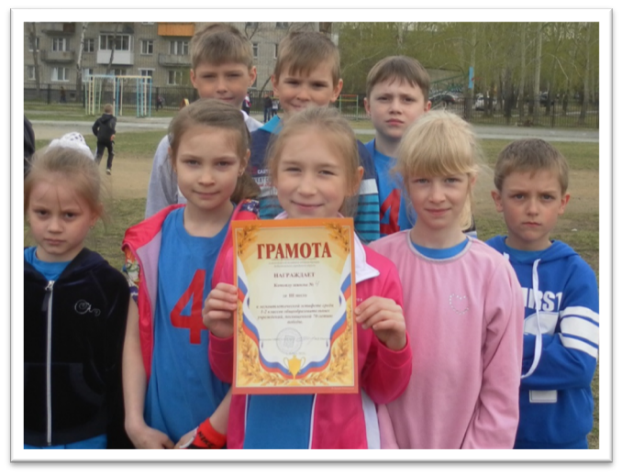 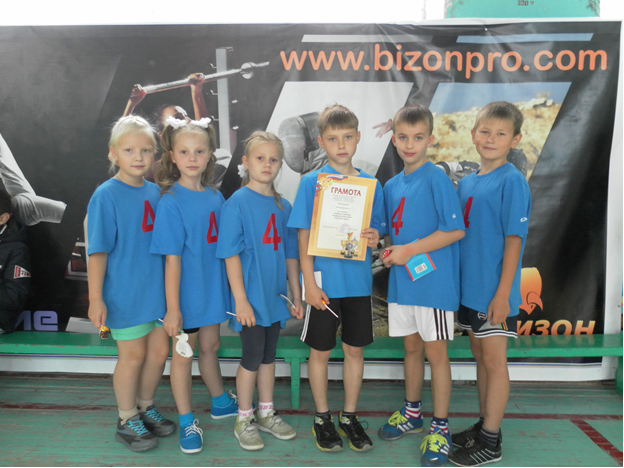 Достижения учащихся
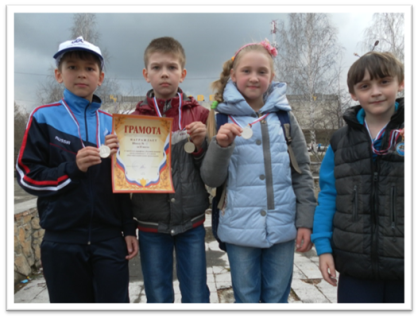 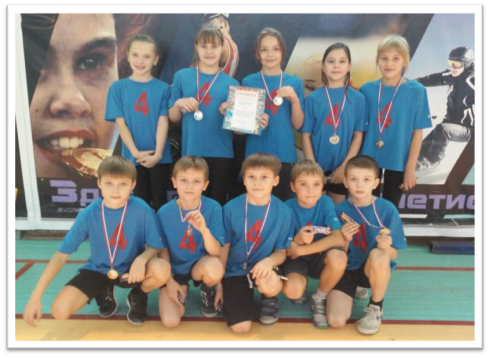 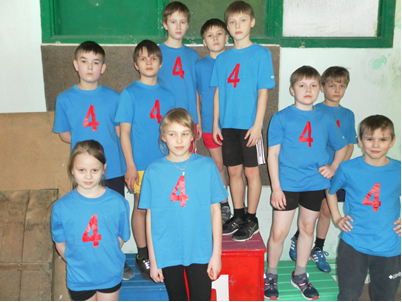 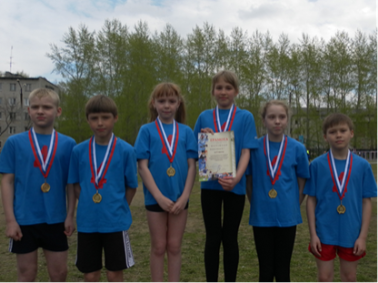 Достижения учащихся
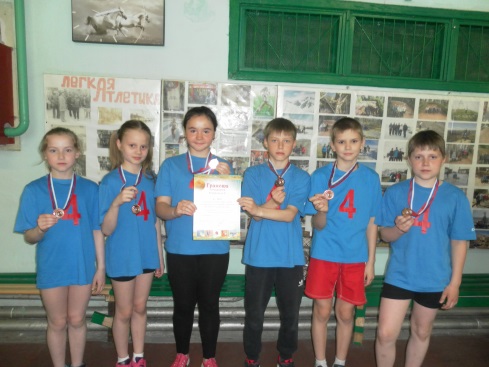 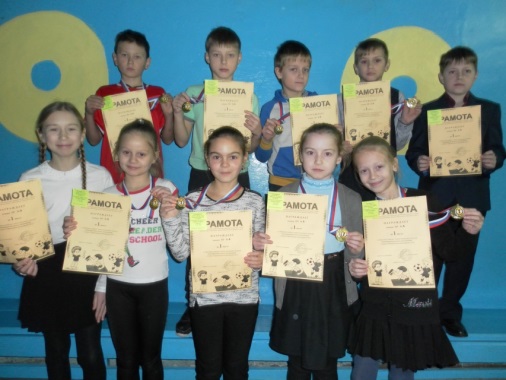 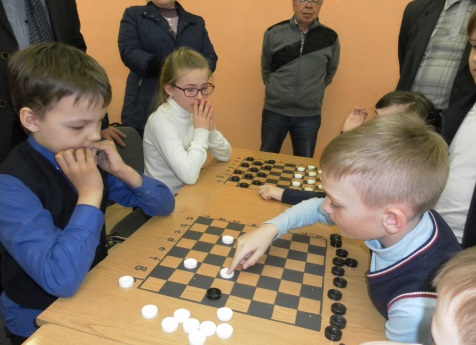 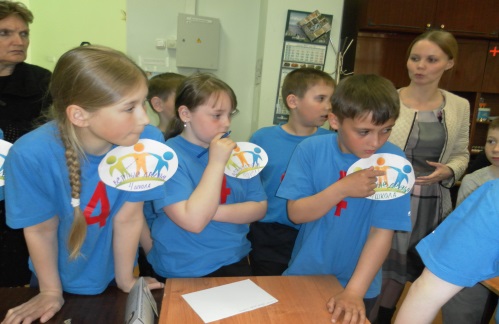 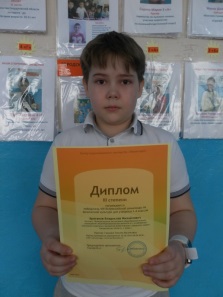 Достижения учащихся
Всероссийские олимпиады
 по физической культуре
Всероссийские конкурсы
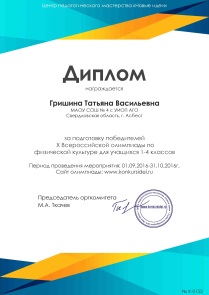 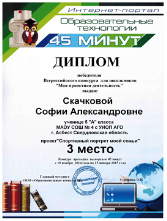 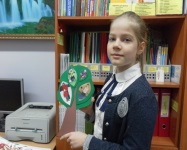 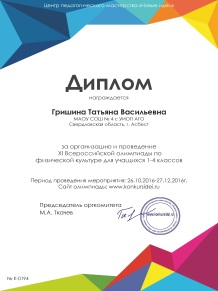 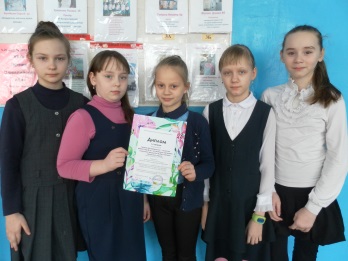 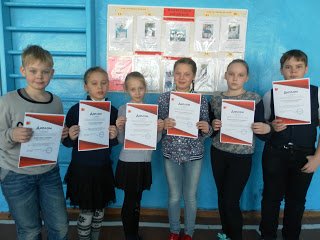 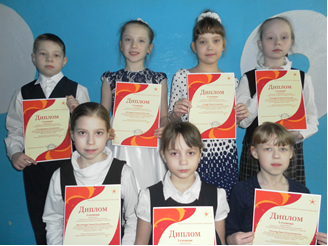 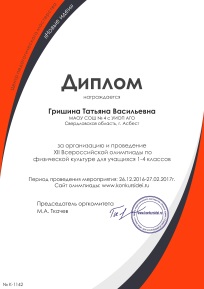 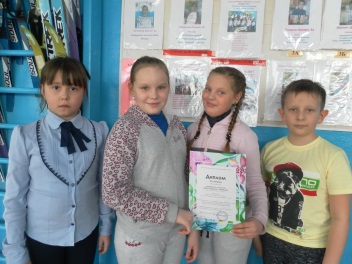 Творческая активность
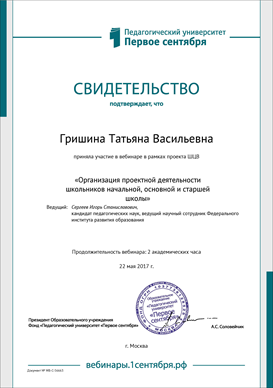 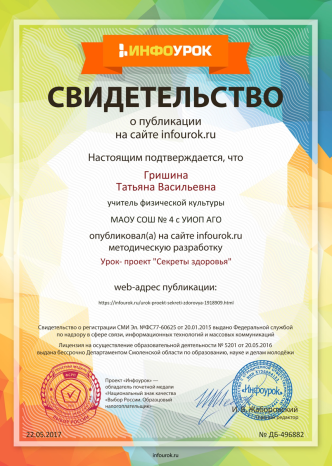 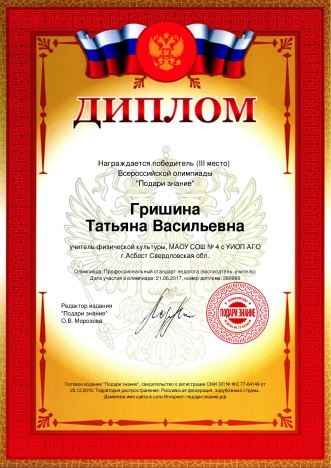 Творческая активность
Повышение квалификации
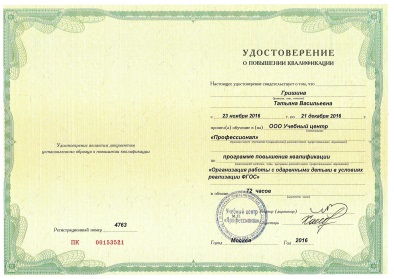 Целевые установки
Целевые установки
Спорт нам плечи расправляет,
Силу, ловкость нам дает.
Он нам мышцы развивает,
На рекорды нас зовет
Все ребята знают,
Что закалка помогает,
Что полезны нам всегда
Солнце, воздух и вода.
Кто с зарядкой дружит смело
Кто с утра прогонит лень,
Будет смелым и умелым
И веселым целый день!
БУДЬТЕ ЗДОРОВЫ!

СПАСИБО 
ЗА ВНИМАНИЕ!